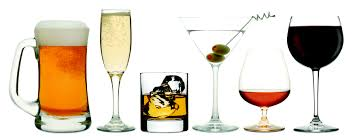 AET National Alcohol Conference
Louise Pope
Head of PSHRE
Chew Valley School
lpope@chewvalleyschool.co.uk
@philosophypope
Develops knowledge, skills & understanding
Within context of  PSHE / healthy lifestyles education
Explores attitudes
Top Ten Tips for teaching PSHE (alcohol and drugs)
Differentiated (age, experience, SEND etc.,)
No shock/ scare  tactics
Enables young people to lead safe, healthy responsible lives
1. Ground Rules
Respect each other 
Listen to each other
No personal info
Not laughed at 
It’s OK not to know
Ok to pass 
Confidentiality
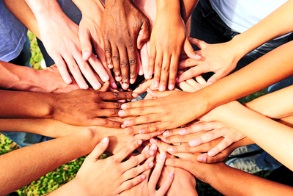 2. Environment
Every voice matters
3. Get them moving
Ice-breakers / energisers
Bounce the ball – say a drink / fact
4. Good research base
Have a Guess – Yrs 8 &10s
% have never had an alcoholic drink
55
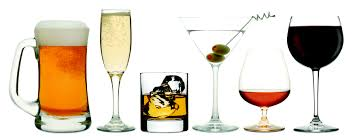 Have a Guess – Yrs 8 &10s
87
% didn’t drink alcohol in the last week
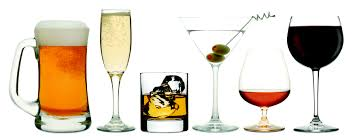 Have a Guess – Yrs 8 &10s
91
% hadn’t been drunk in the last week
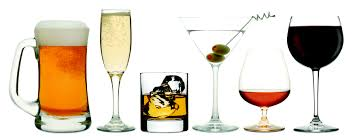 5. Active Learning Strategies
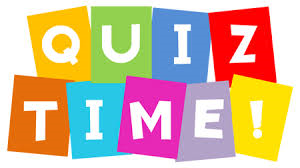 Alcohol Clock Activity
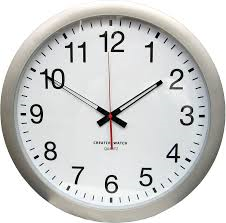 Continuums
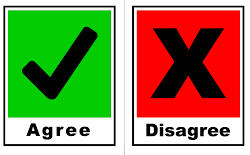 Hoops for discussion
Why do young people choose not to drink
Why do some young people drink?
Why do some young people not get into problems when they drink
Why do some young people get into problems when they drink
Diamond 9
Hot seat
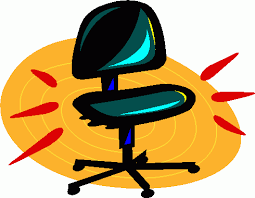 6. No Question is a silly question
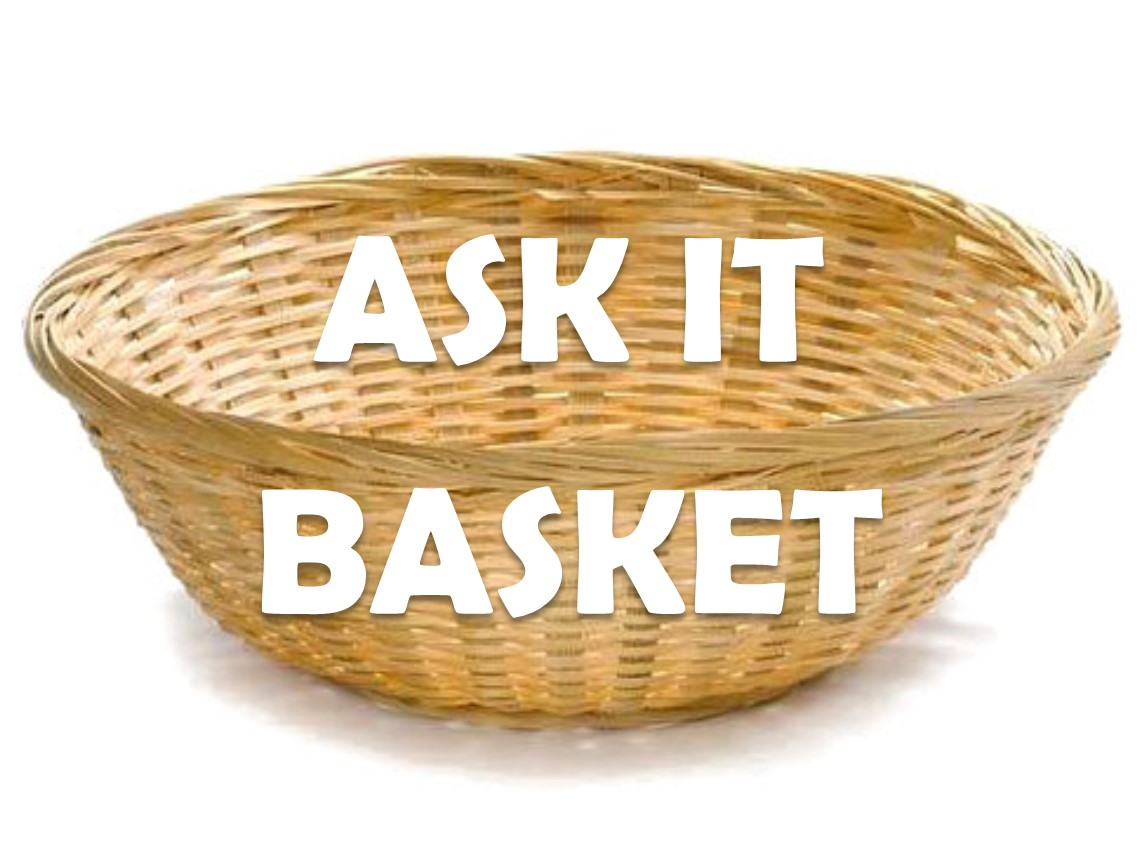 7. Honesty is the best policy
8. No scare tactics!
9. Signpost  sources of help and support
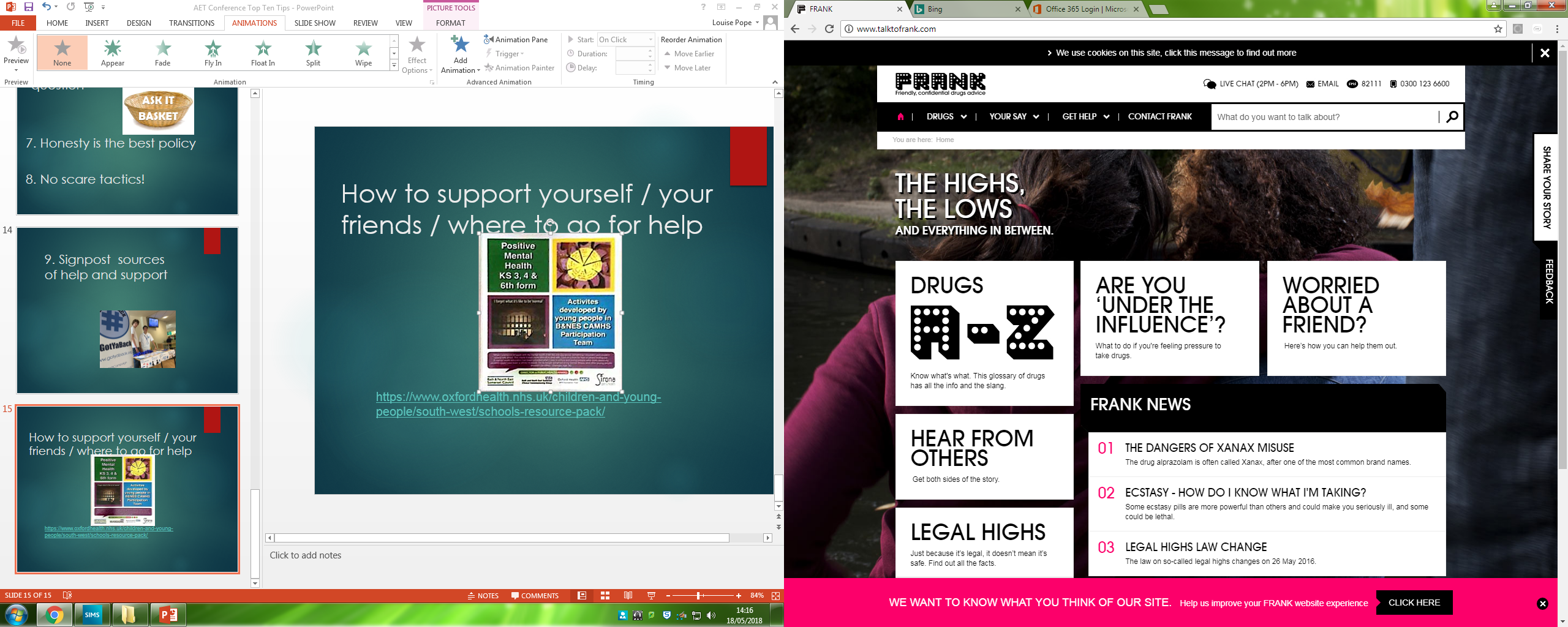 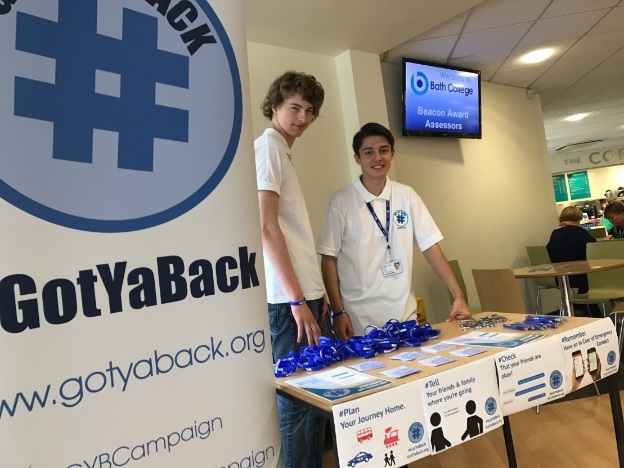 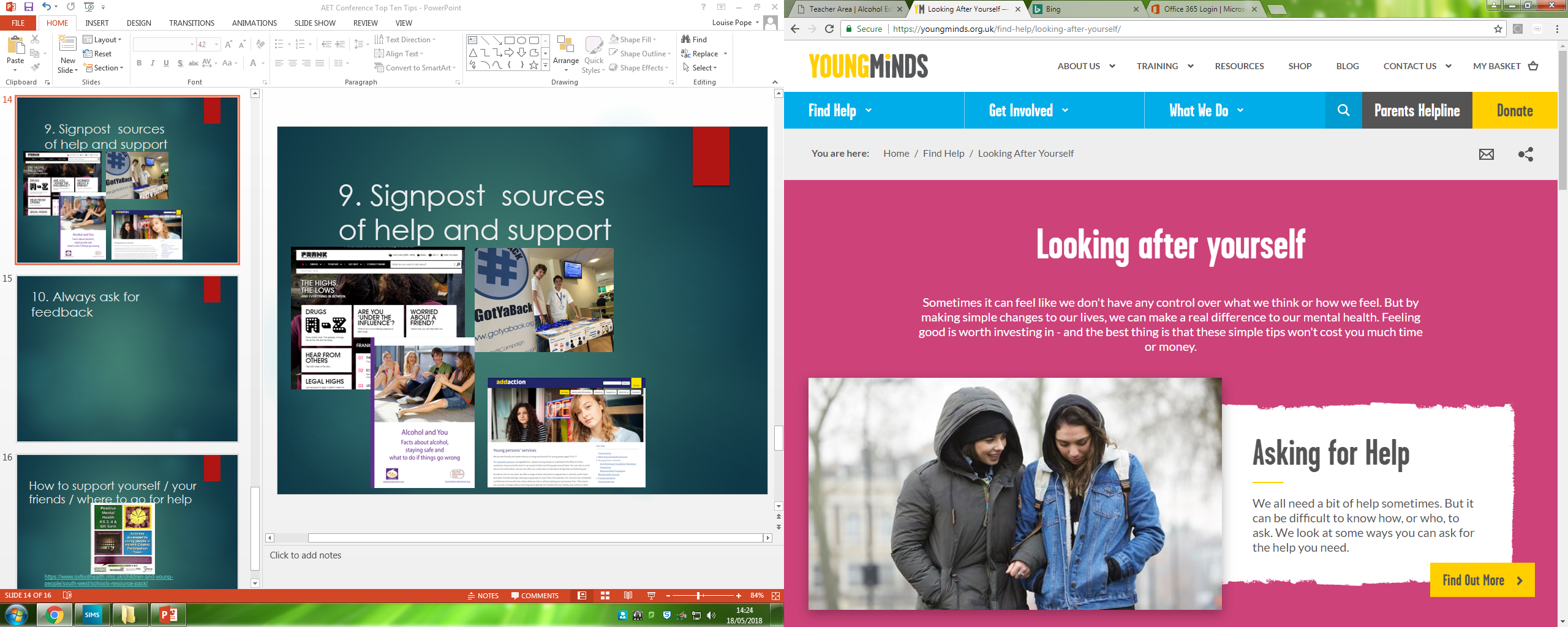 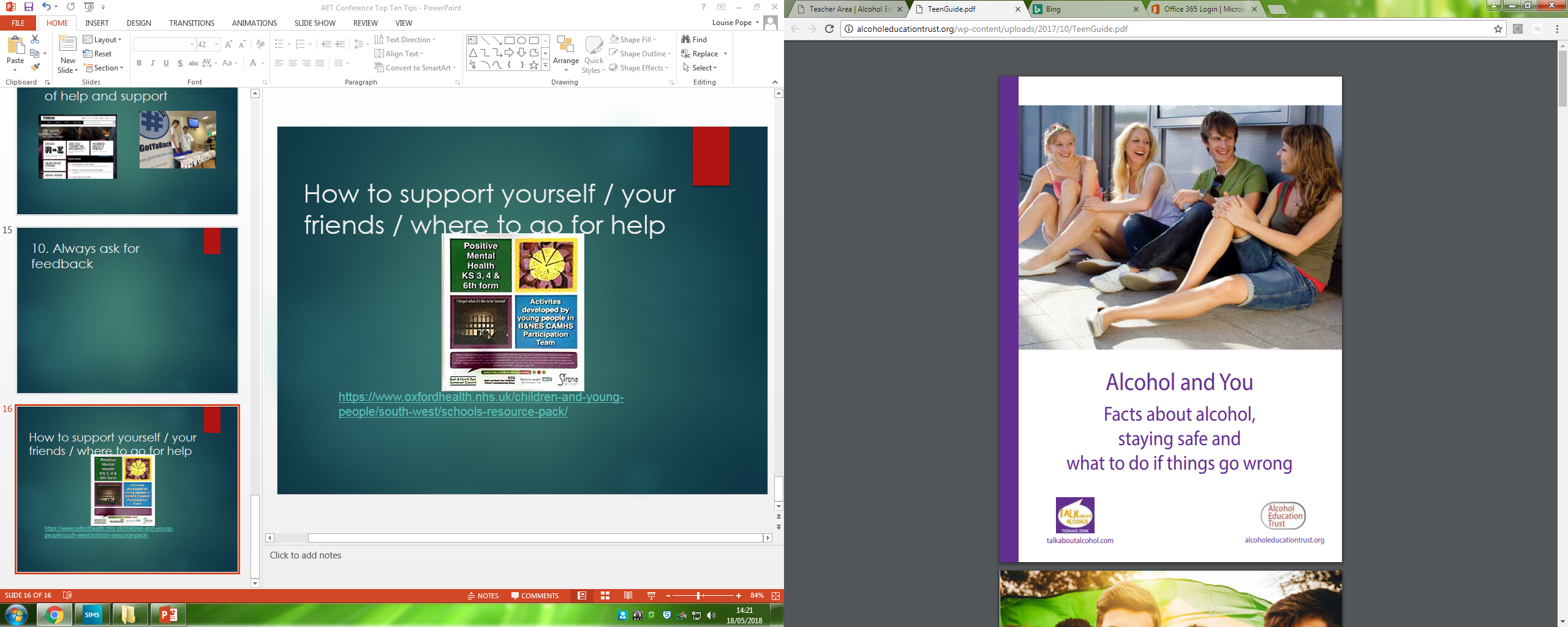 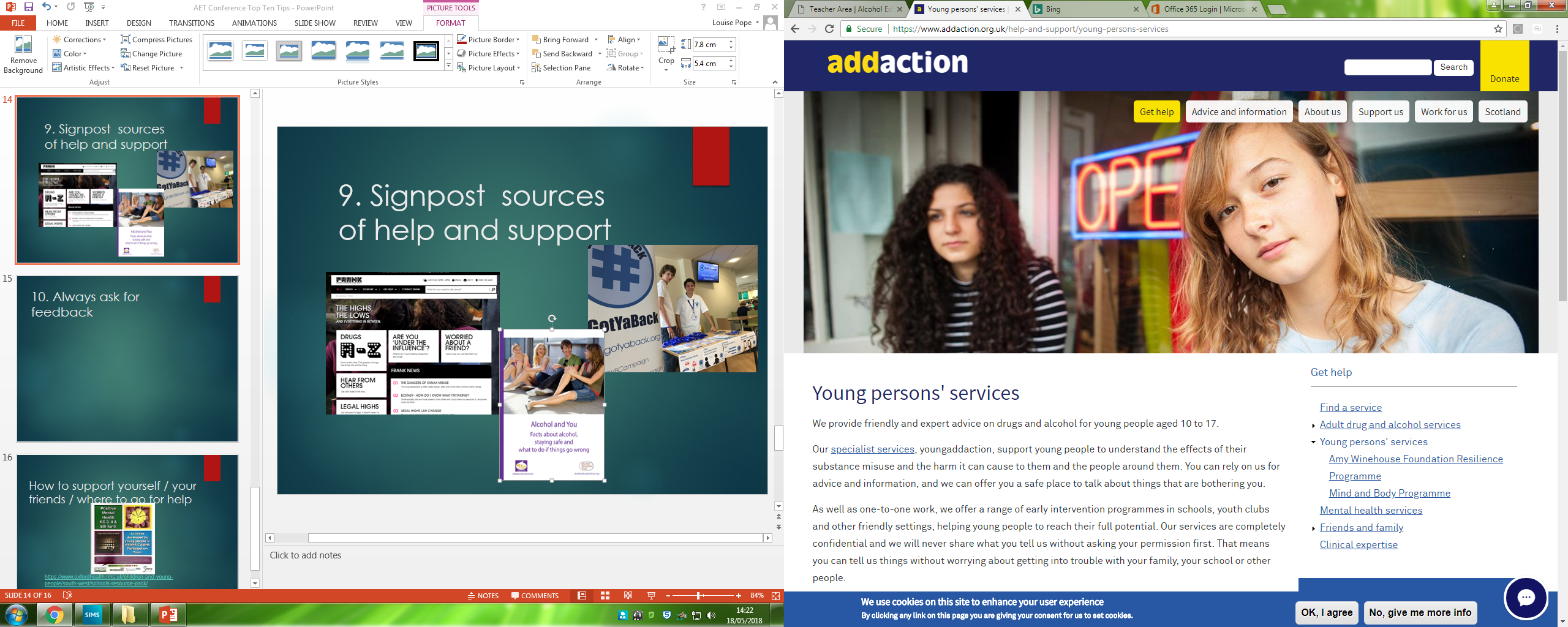 10. Always ask for feedback
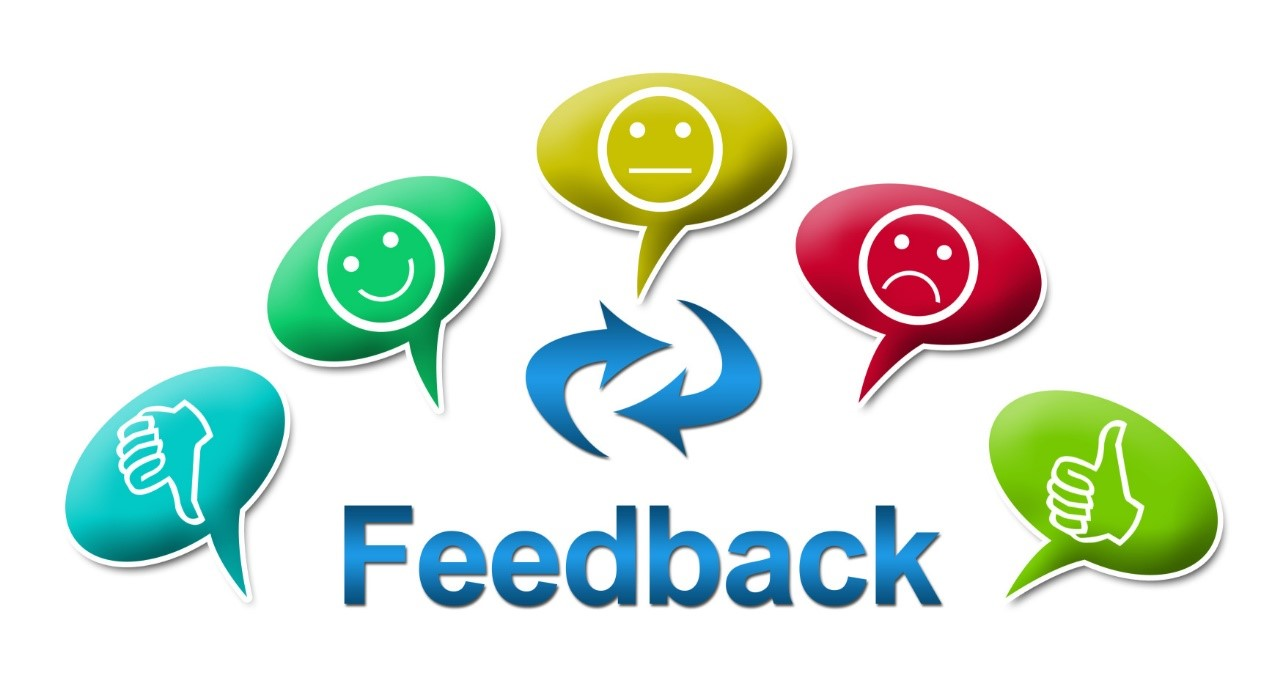